“Many pre-calculus concepts can be taught from a discrete dynamical systems viewpoint. This approach permits the teacher to cover exciting applications and enrichment topics.”				Helmut Knaust, Ph.D.				Associate Professor				Department of Mathematical Sciences				University of Texas at El Paso
January 7, 2003
We use Discrete Dynamical Systems (=first order difference equations) 
To study some classical functions seen in an algebra course
To study some mathematical models in population biology
2
Excel spreadsheets 
Are the perfect tool to visualize the solutions of difference equations
Reduce the amount of algebra performed by the students
3
I have used the ideas and materials presented in university courses (SCI 1300, SCI 1100, UNIV 1301) aimed at 
Students in Science and Engineering who were concurrently taking a remedial Mathematics course (Algebra I or Algebra II)
4
Objectives of these Courses:
Strengthen the students’ mathematical and critical thinking skills
Increase the students’ motivation to study mathematics by portraying mathematics as a useful tool in science and engineering
Improve students’ computer skills
5
What I like about this material:
This is “pre-calculus” in the true sense of the word - a preview of the power of differential equations
A nice illustration of how to use technology in mathematics
Conceptually hard, but algebraically not too challenging
6
“The simplicity of nature is not to be measured by that of our conceptions. Infinitely varied in its effects, nature is simple only in its causes, and its economy consists in producing a great number of phenomena, often very complicated, by means of a small number of general laws.”
Pierre-Simon Laplace 
		(1749-1827)
7
“Initial Data”
“Difference Equation”
An Introductory Example: Linear Models
Converting temperature from ºC to ºF
The defining ingredients:

0 ºC  corresponds to 32 ºF
	
Every 1 degree increase in ºC corresponds to a 1.8 degree increase in ºF
8
(c  = degrees Celsius, f = degrees Fahrenheit)

Initial Data:

f(0)=32

Difference Equation:

f(c+1)-f(c) = 1.8

f(c+1) = f(c) + 1.8
9
Initial Data
f(5) 
= f(4)+1.8 
= 39.2+1.8 
= 41.0
10
Linear Models
Data on the left 
are in “arithmetic progression” 
(= constant differences between consecutive terms)
Data on the right 
are in “arithmetic progression” 
(= constant differences between consecutive terms)
11
12
The change in population from one year to the next…
…to the present population
…is proportional to…
Exponential Models: Population Growth

“The change in population from one year to the next is proportional to the present population”

Difference Equation:







P(n+1) - P(n) = k P(n)





(P = population at time n, n = time (in years))
13
Exponential Models

P(n+1) - P(n) = k P(n)


P(n+1) = (1+k) P(n)

Spreadsheet
14
Exponential Models: Population Growth
Data on the left 
are in “arithmetic progression” 
(= constant differences between consecutive terms)
Data on the right 
are in “geometric progression” 
(= constant ratios between consecutive terms)
15
Student Activity


Fill in the missing data in the table on the right such that the y-data are in geometric progression:
16
First Historical Aside: The Babylonian Algorithm
Compute approximations for the square root of 2.
Take as a first guess x(0)=1. x(0)=1 is too small, since 12 < 2; consequently 2/x(0)=2 is too big; try their average next:
x(1)=1/2 [ x(0) + 2/(x(0) ]=1.5
17
First Historical Aside: The Babylonian Algorithm


This leads to the recurrence relation
x(n+1)=1/2 [ x(n) + 2/x(n) ]
18
First Historical Aside: The Babylonian Algorithm
19
Second Historical Aside: Fibonacci Numbers
Leonardo of Pisa, better known as Fibonacci, might have been the first to propose a model for population growth. In 1202 he proposed the following model for an imaginary rabbit population.
20
Second Historical Aside: Fibonacci Numbers
We start with one pair of rabbits (one female and one male) that matures to reproductive age in a fixed period of time, say a month. At that time they produce a new pair, one female and one male. The original pair will reproduce one more time, after one more month, and again the offspring will be a pair of rabbits. 
In the sequel, each pair of rabbits will reproduce twice, at intervals separated by a month, and at each reproduction, the new pair will go on in a similar fashion. All of the reproduction happens at the same time, and each pair reproduces exactly twice.
21
Second Historical Aside: Fibonacci Numbers 
We can model Fibonacci’s model as follows: Let R(t) be the number of rabbit pairs that are born at the beginning of the t’th month. The first pair appears at time t = 0.
R(0) = 1
This first pair bears another pair at time t = 1.
R(1) = 1
It follows from the description above that for all later times
R(t) = R(t-1) + R (t-2).
22
Second Historical Aside: Fibonacci Numbers
23
Second Historical Aside: Fibonacci Numbers
Cheating, by assuming that the ratio r of consecutive terms is eventually constant, we can compute r:
r = R(n+2)/R(n+1) = R(n+1)/R(n)
Using R(n+2)=R(n+1)+R(n), we obtain
r = 1 + 1/r,   i.e.   r2 – r – 1 = 0 
Solving for r yields the “Golden Ratio” as the positive solution:
24
Modeling with Difference Equations: Logistic Growth
Population growth with limited resources
Introducing the concept of a population ceiling N
If the population is much smaller than N, growth should be “exponential”
If the population is close to N, growth should be close to 0
If population exceeds N, growth should be negative
25
Modeling with Difference Equations: Logistic Growth	




Spreadsheet
26
Modeling with Difference Equations:  Predator-Prey-Model
27
Modeling with Difference Equations:  Predator-Prey-Model
28
Modeling with Difference Equations:  Predator-Prey-Model





Spreadsheet

(a, b, c, d and N are positive constants)
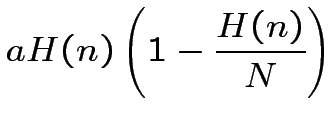 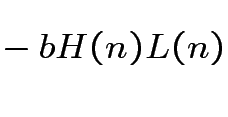 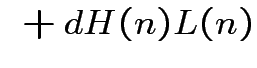 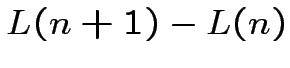 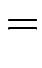 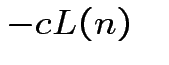 29
All Questions Answered,
All Answers Questioned*




Contact: helmut@math.utep.edu
Web: http://www.math.utep.edu/Faculty/helmut
*Borrowed from D. Knuth
30